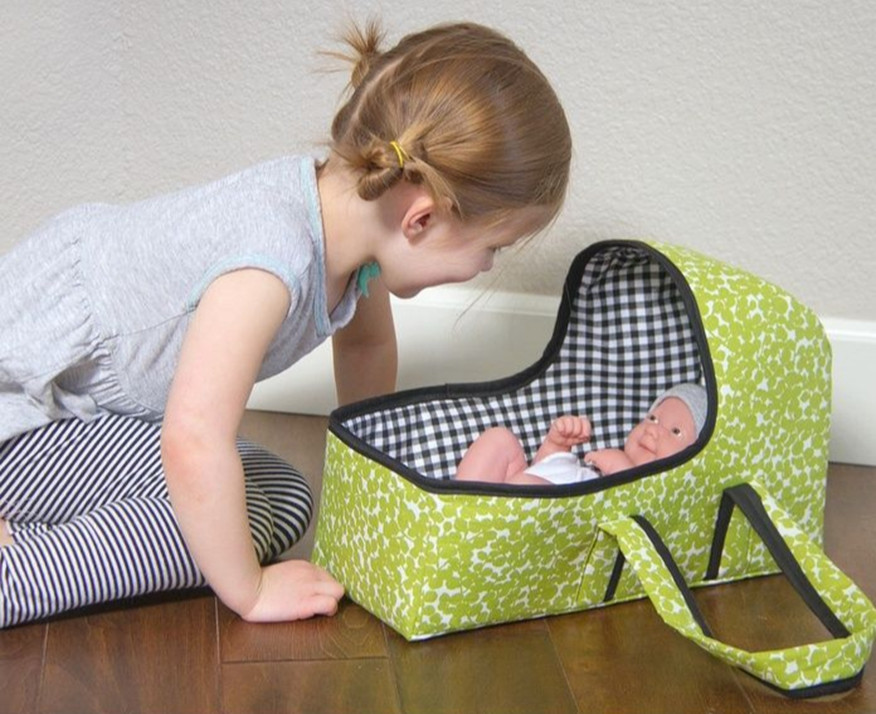 ЧДОУ «Детский сад №37 ОАО «РЖД»
Мастер-класс«Сумка-переноска для куклы»
Воспитатель: 
Швакова Н.В.
Москва – 2020 г.
Оборудование и материалы:-коробка из картона (например, из-под обуви);-плёнка самоклеящаяся или скотч строительный;-шнур или лента, для ручек;-ткань для подушечки и матрасика;-наполнитель синтетический;-ножницы.
-Оклеиваем внешние и внутренние стороны коробки скотчем (или плёнкой);-выкраиваем матрасик в соответствии с размерами дна коробки, набиваем наполнителем и простёгиваем произвольно;-выкраиваем из ткани наволочку для подушечки, квадрат в соответствии с длиной короткой стороны дна коробки, набиваем наполнителем и зашиваем открытый срез.
-Делаем симметрично с противоположных сторон отверстия и вставляем шнур или ленту нужной длины;-украсить при желании;-положить матрасик и подушечку в «сумку-переноску», подобрать куклу подходящего размера и можно пользоваться.
Преимущество такой игрушки для прогулок в том, что мало пачкается и изготавливается из подручных материалов без финансовых затрат.